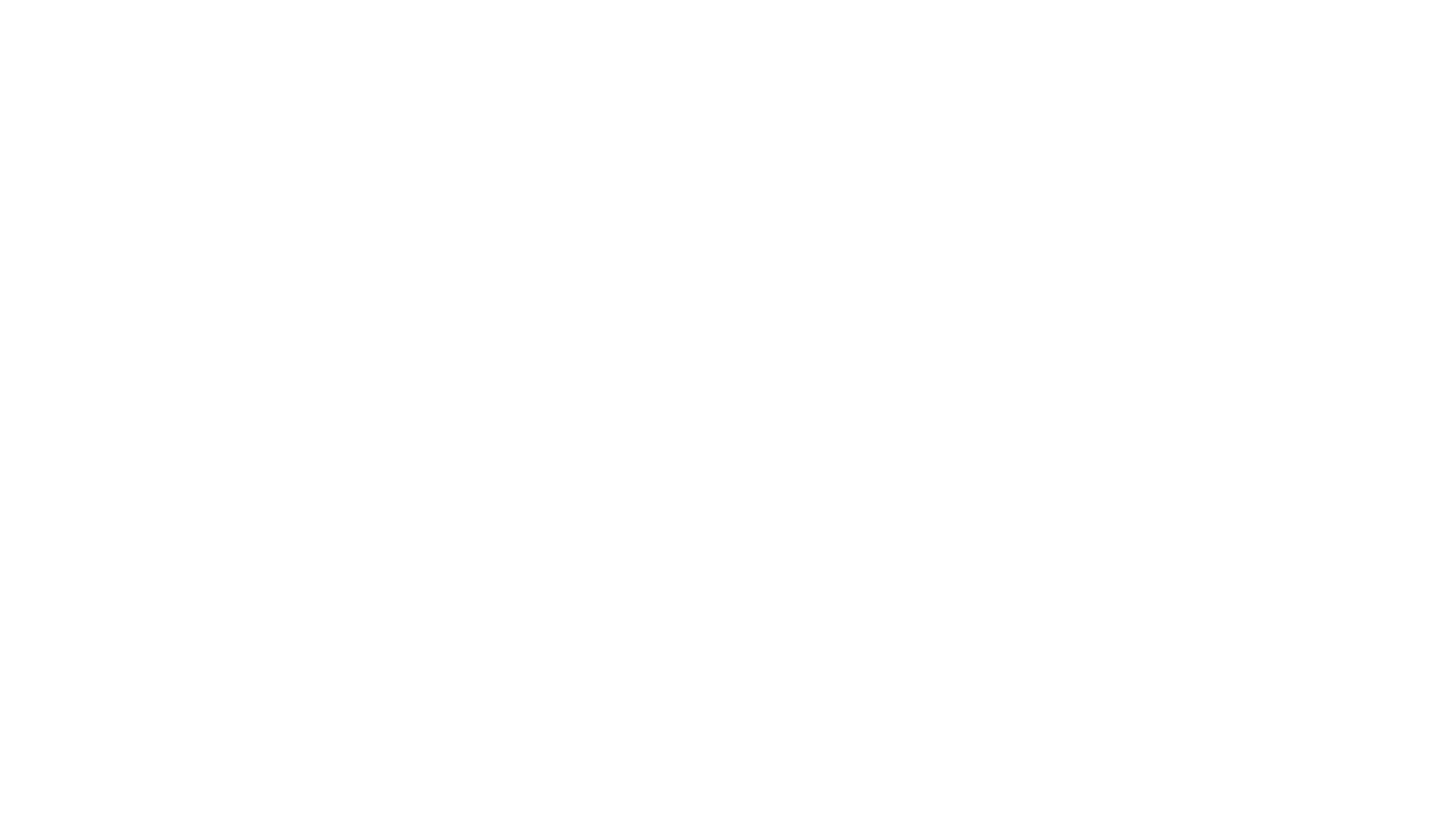 The 4 keys
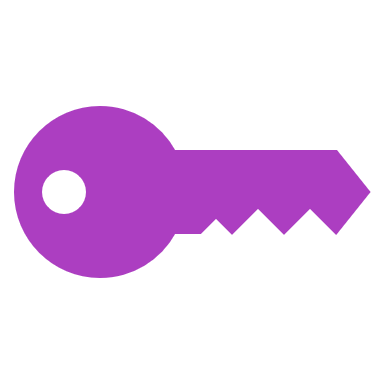 Management wisdom
Who do you want to hire?
Master’s Degree
10 years experience
Great customer reviews
3 promotions in last 5 years
Excellent communication skills
High emotional intelligence
[Speaker Notes: Hand out fake money. Have participants bid on each employee in turn based on the given characteristic.]
The 4 Keys
Give us a new perspective on a manager’s key activities:
selecting candidates
setting expectations 
motivating people
developing employees
[Speaker Notes: What do these have to do with the employees I just asked you to bid on?]
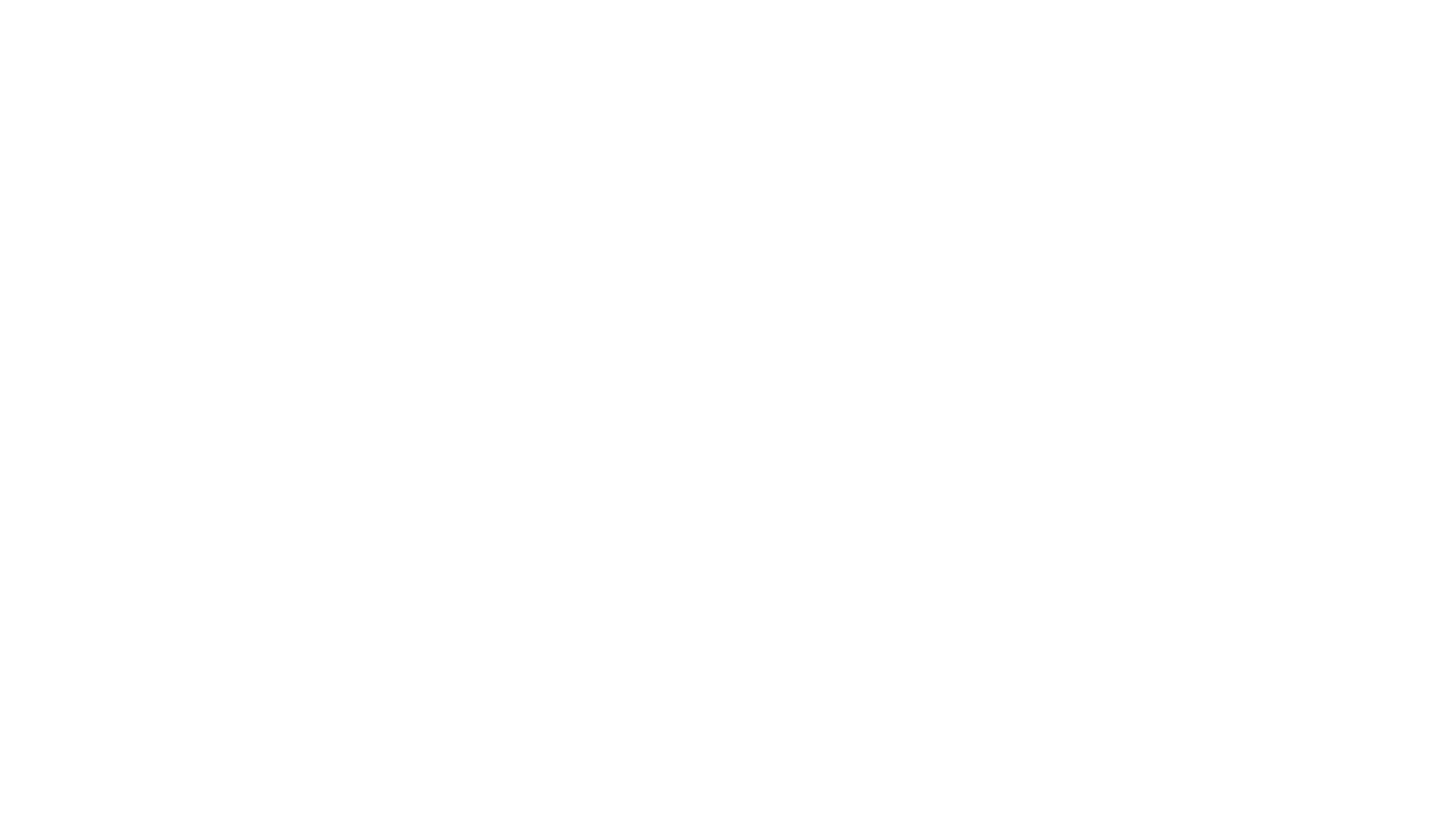 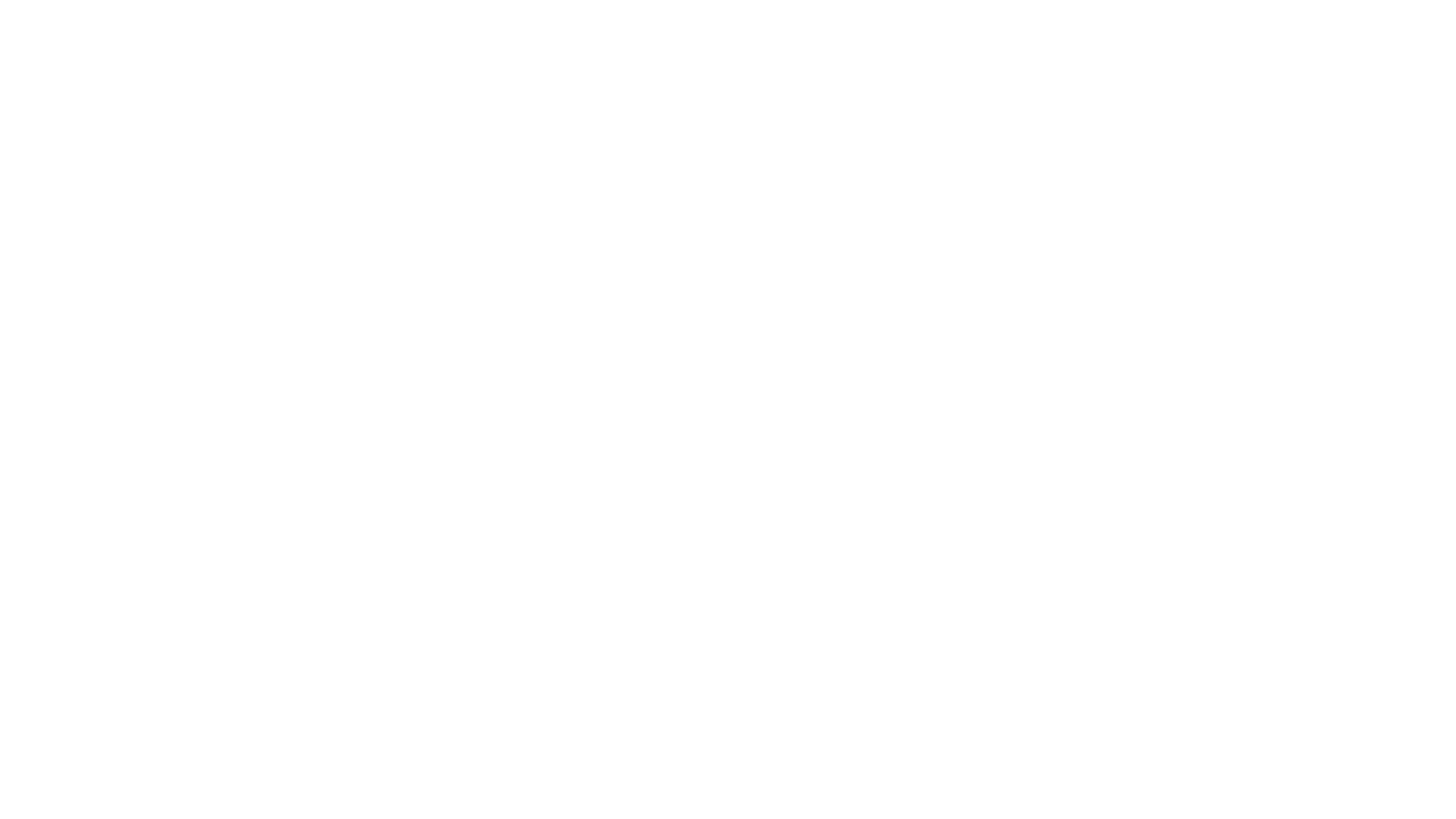 Conventional Tidbit #1
Choose an employee based on experience, intelligence, and motivation
[Speaker Notes: This common, conventional wisdom may have led you to bid highly on someone like Tom or Joan]
The 4 Keys
1. When selecting someone, select for talent.
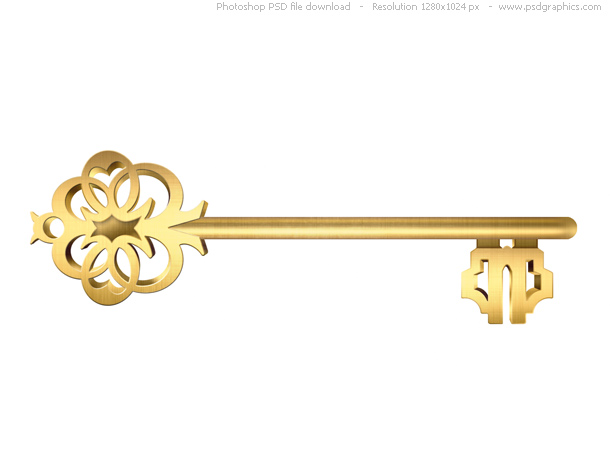 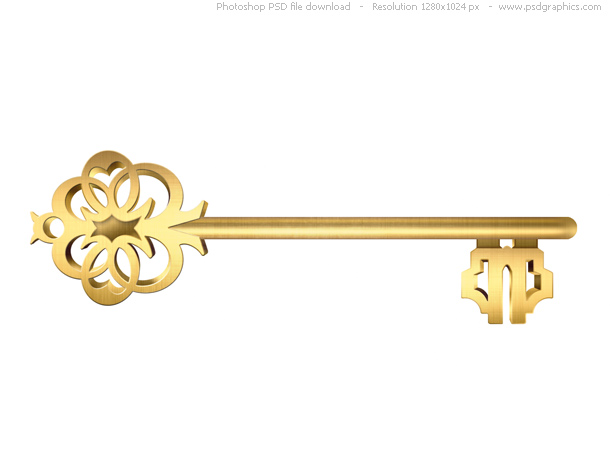 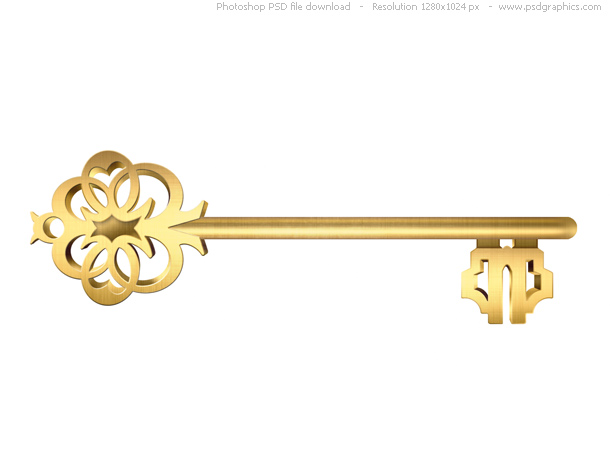 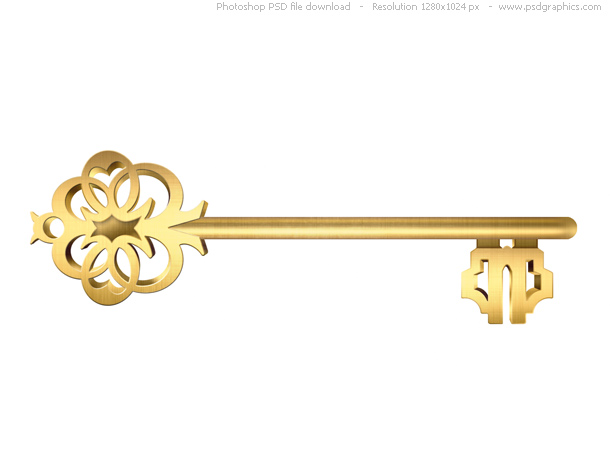 [Speaker Notes: When selecting someone, select for talent, not just experience , intelligence, and determination. This advice might lead you to choose someone like Becca or Will who have soft skills suggesting underlying talent.]
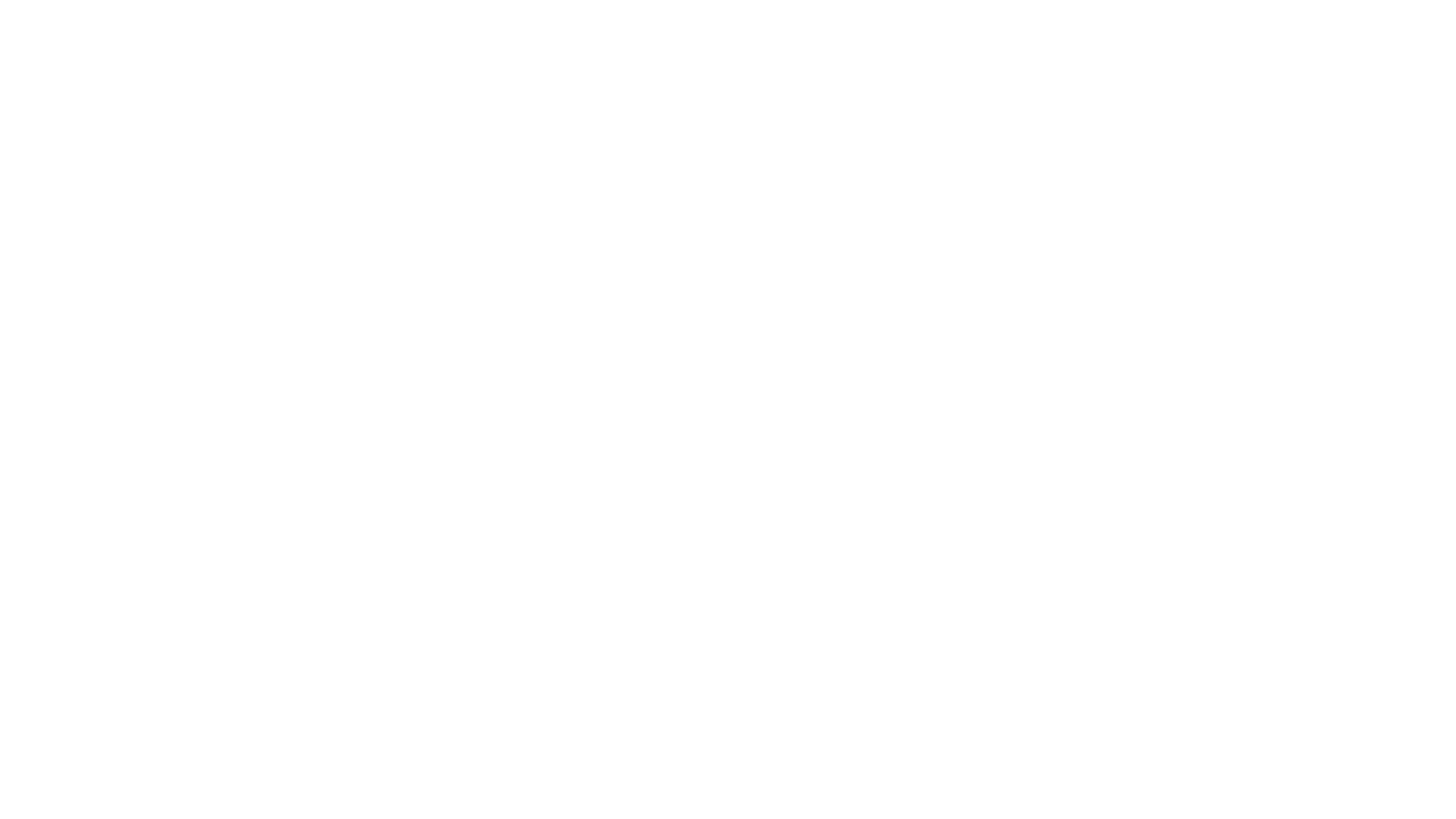 Key #1
Research conducted by Harvard University, the Carnegie Foundation, and Stanford Research Center has all concluded that 85% of job success comes from having well‐developed soft skills.
Leadership
Teamwork
Communication
Problem-solving
Work ethic
Adaptability
Interpersonal skills
[Speaker Notes: Soft skills are much more highly related to job success, and are much less likely to show up on a traditional resume.
These things are often personality traits, essential talents that people bring to the table that are sometimes harder to gauge.]
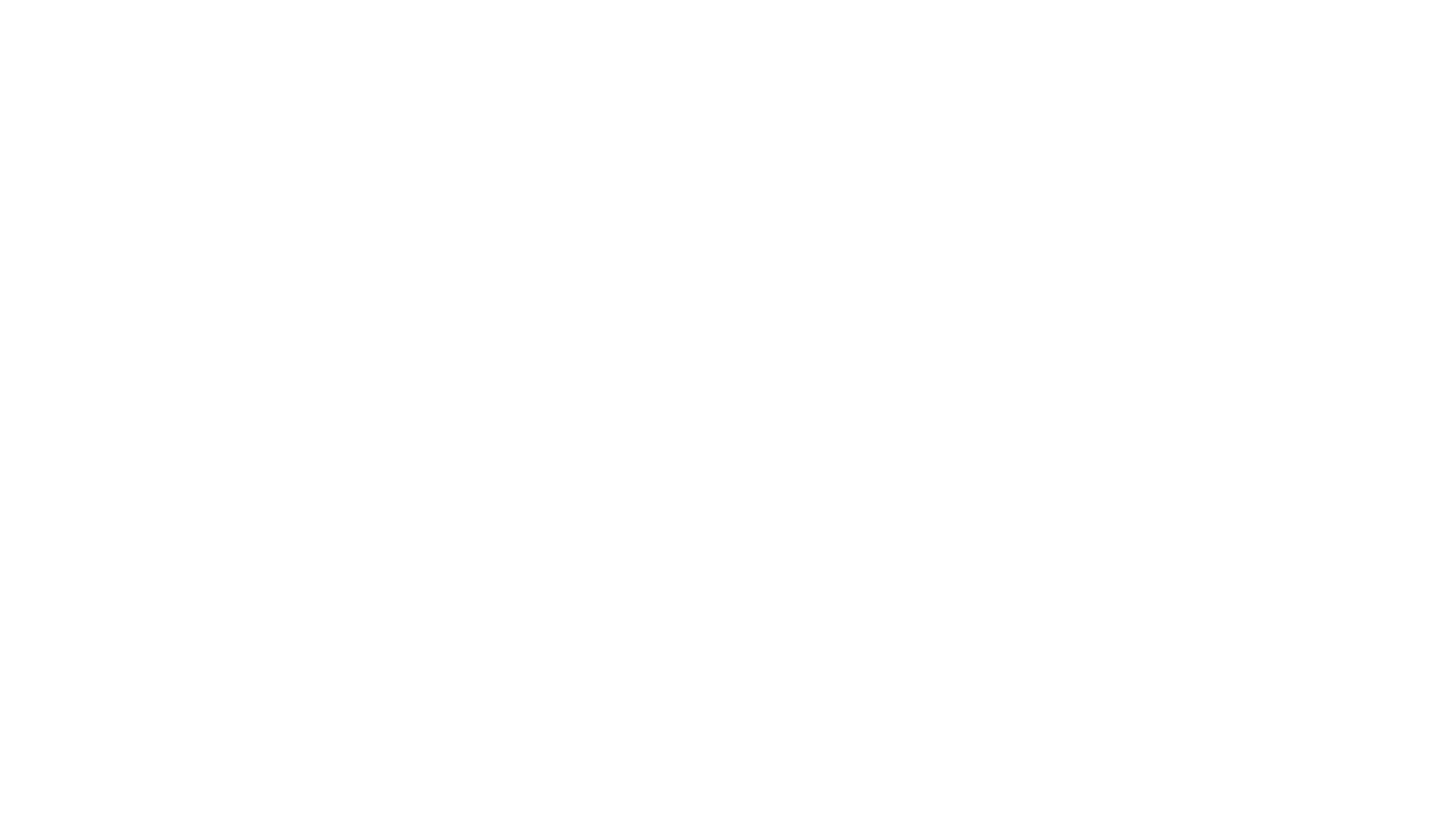 Conventional Tidbit #2
Set expectations by defining the right steps.
The 4 Keys
1. When selecting someone, select for talent.

2. When setting expectations, define the right outcomes.
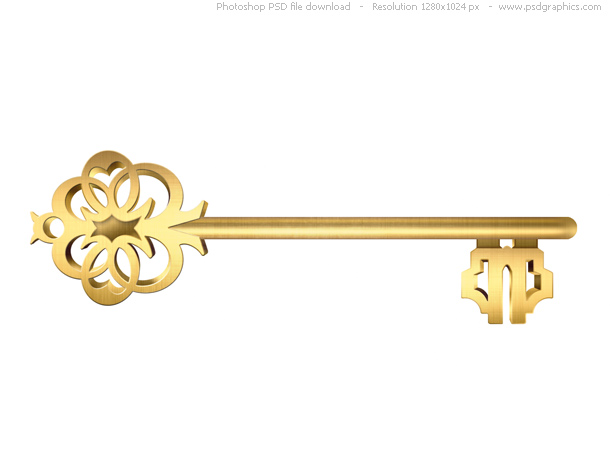 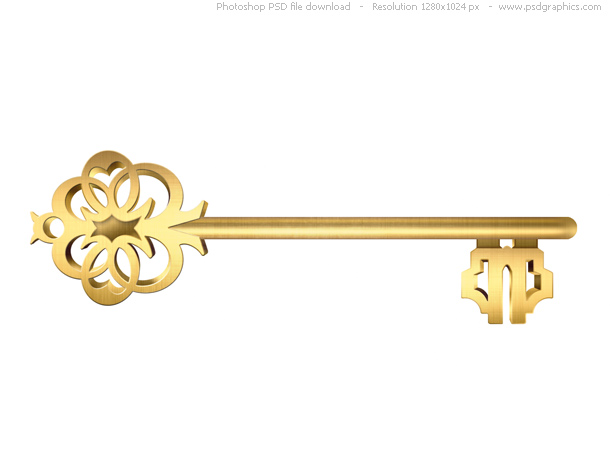 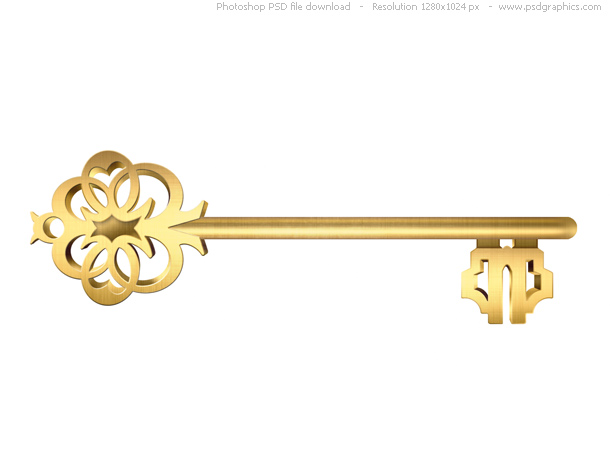 [Speaker Notes: When setting expectations, define the right outcomes, not the right steps]
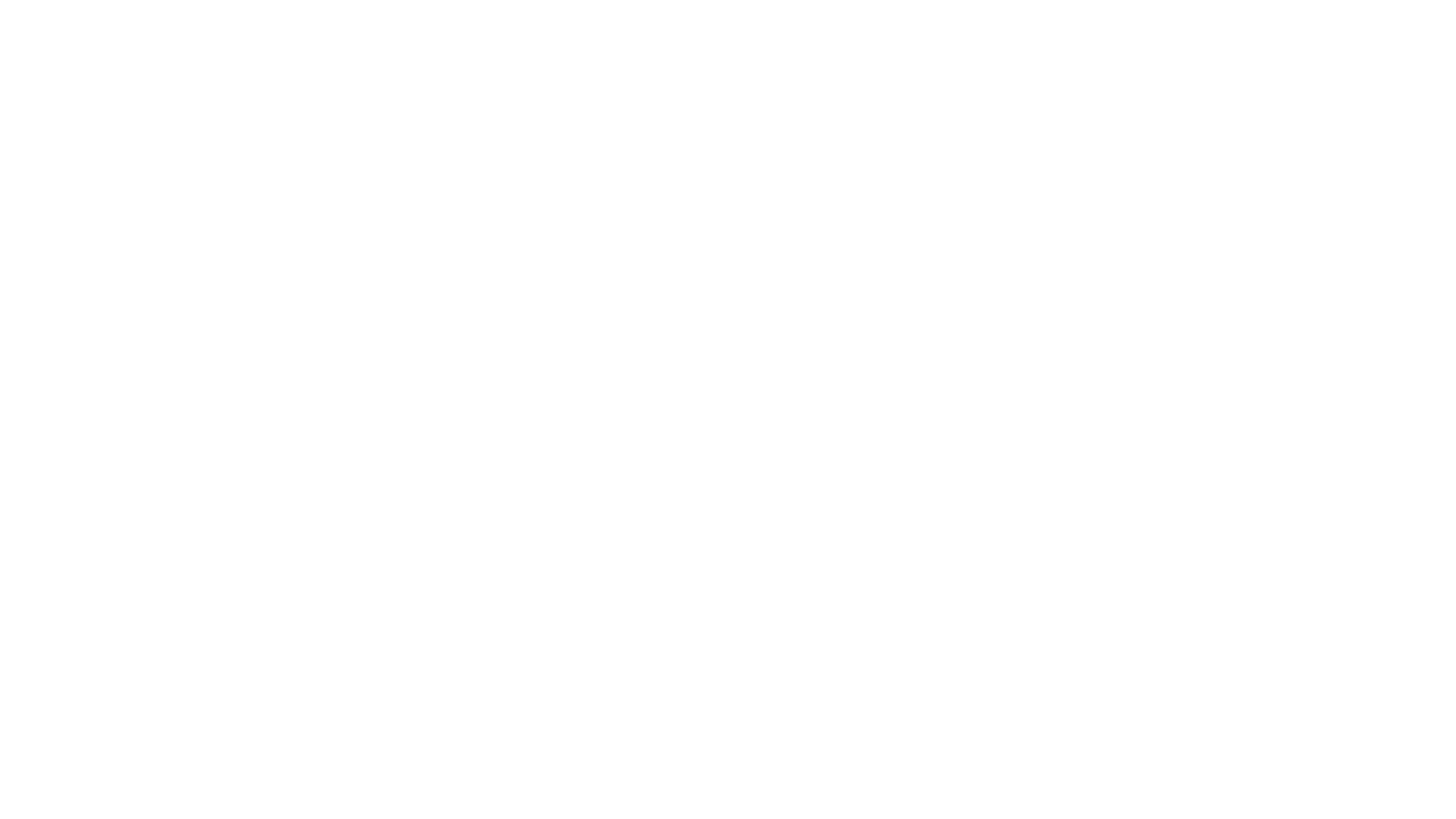 Key #2
The best goals focus on where you want to go, then work backwards to how you’re going to get there.
Having SMART goals and tasks makes work more meaningful and impactful for the employee.
Goal Exercise
[Speaker Notes: We’ll come back to this in a few minutes]
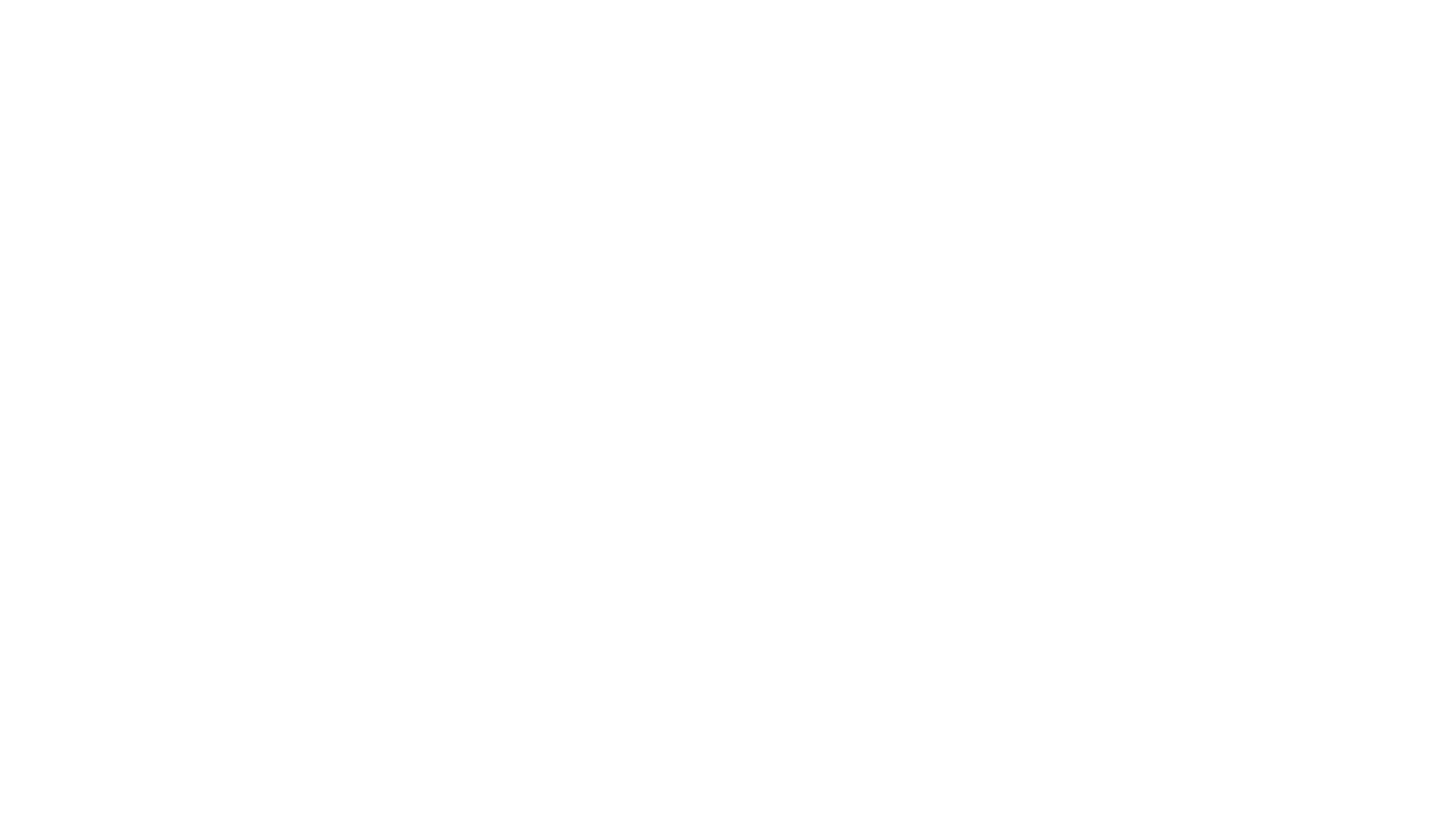 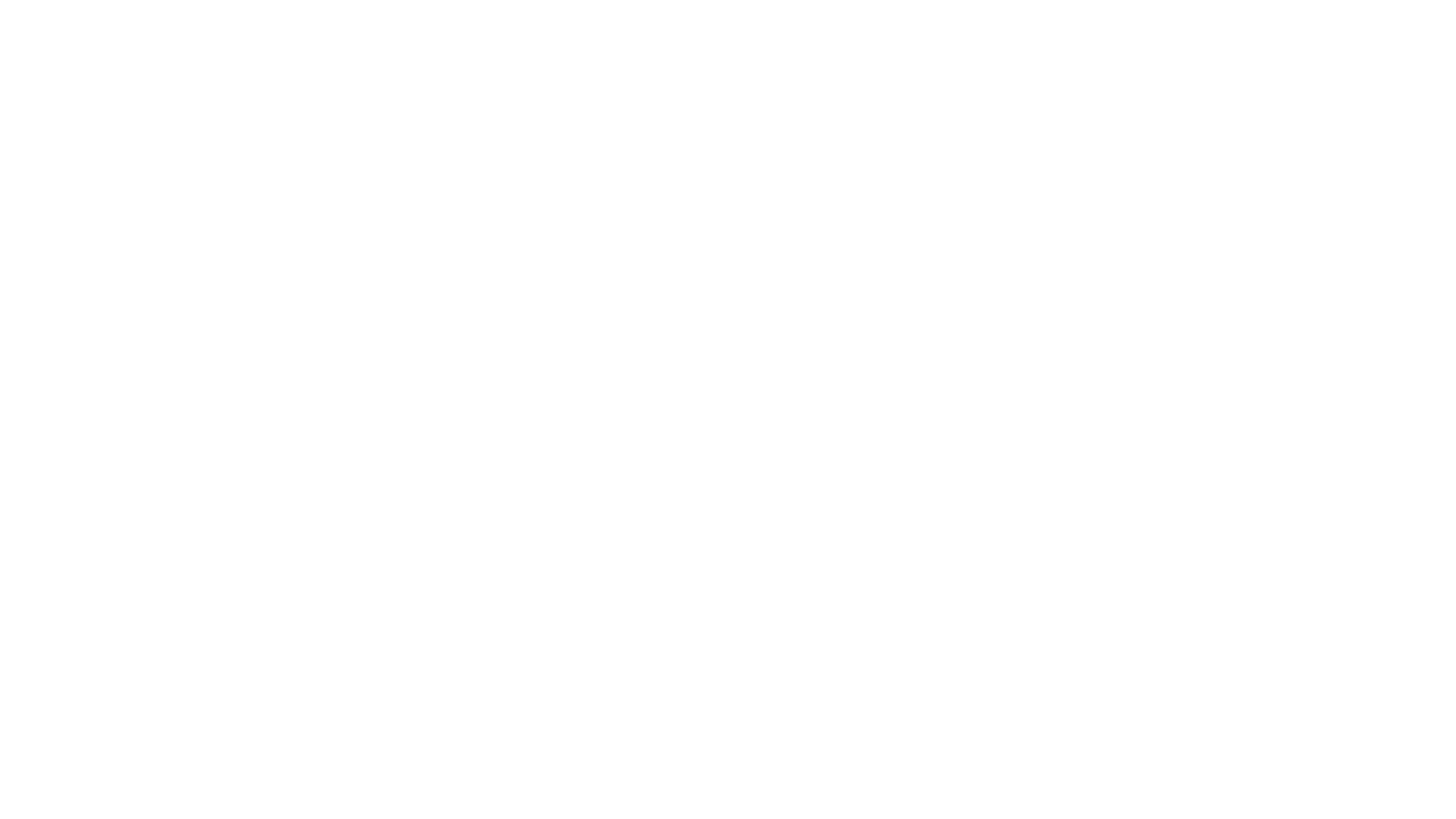 Conventional Tidbit #3
Motivate the person by helping them overcomes their weaknesses.
The 4 Keys
1. When selecting someone, select for talent.

2. When setting expectations, define the right outcomes.

3. When motivating someone, focus onstrengths.
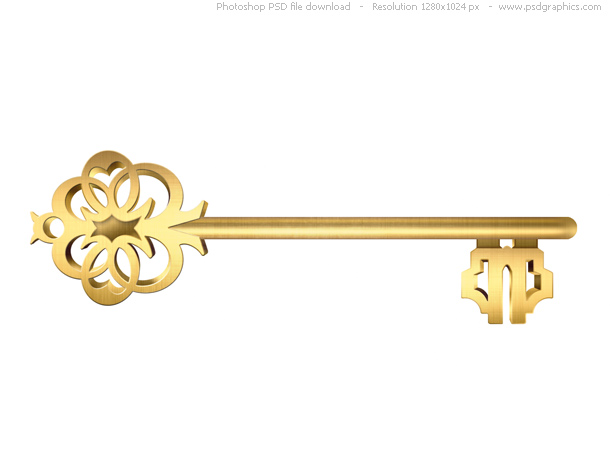 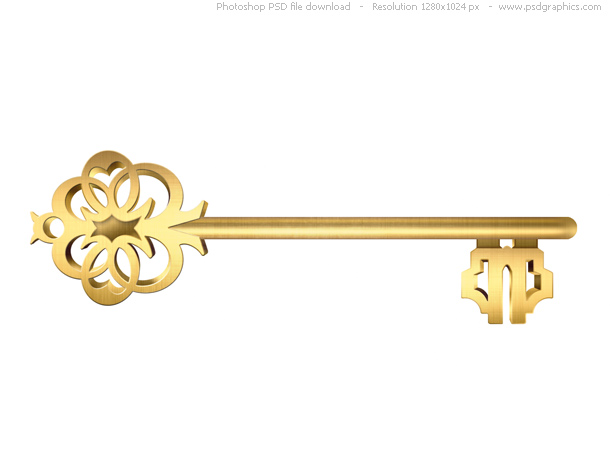 [Speaker Notes: When setting motivating someone, focus on strengths, not weaknesses]
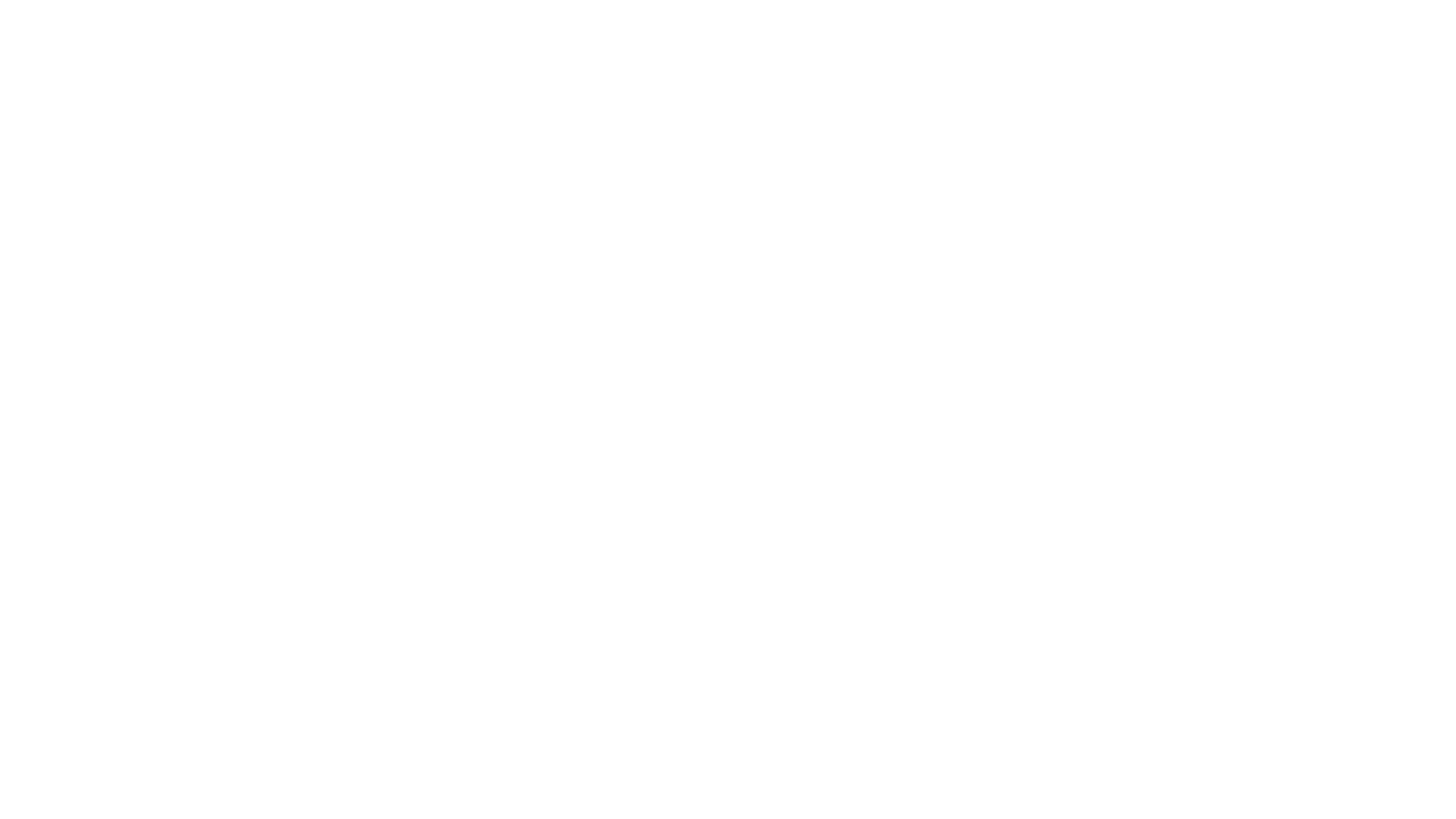 Key #3
Research reveals that 70-80% of leaders and employees benefit more from improving what they are doing right.
feel more confident, self-aware and productive
better return on investment
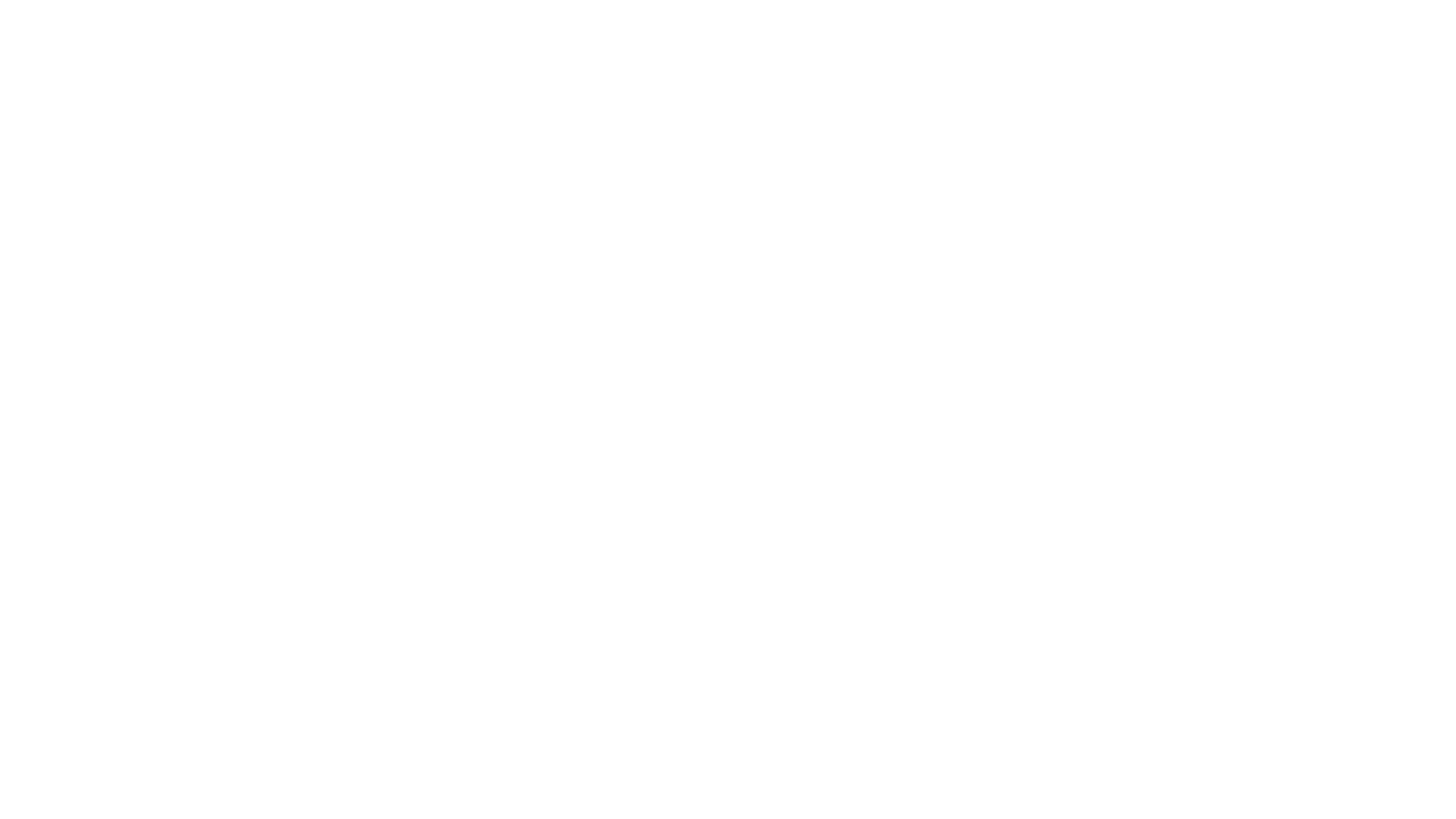 Let’s Practice!
Look back at the goals that you wrote down.
How can you re-frame those goals in a more positive, strengths-based way?
On the bottom of your worksheet, re-write each goal starting with “I will increase…”
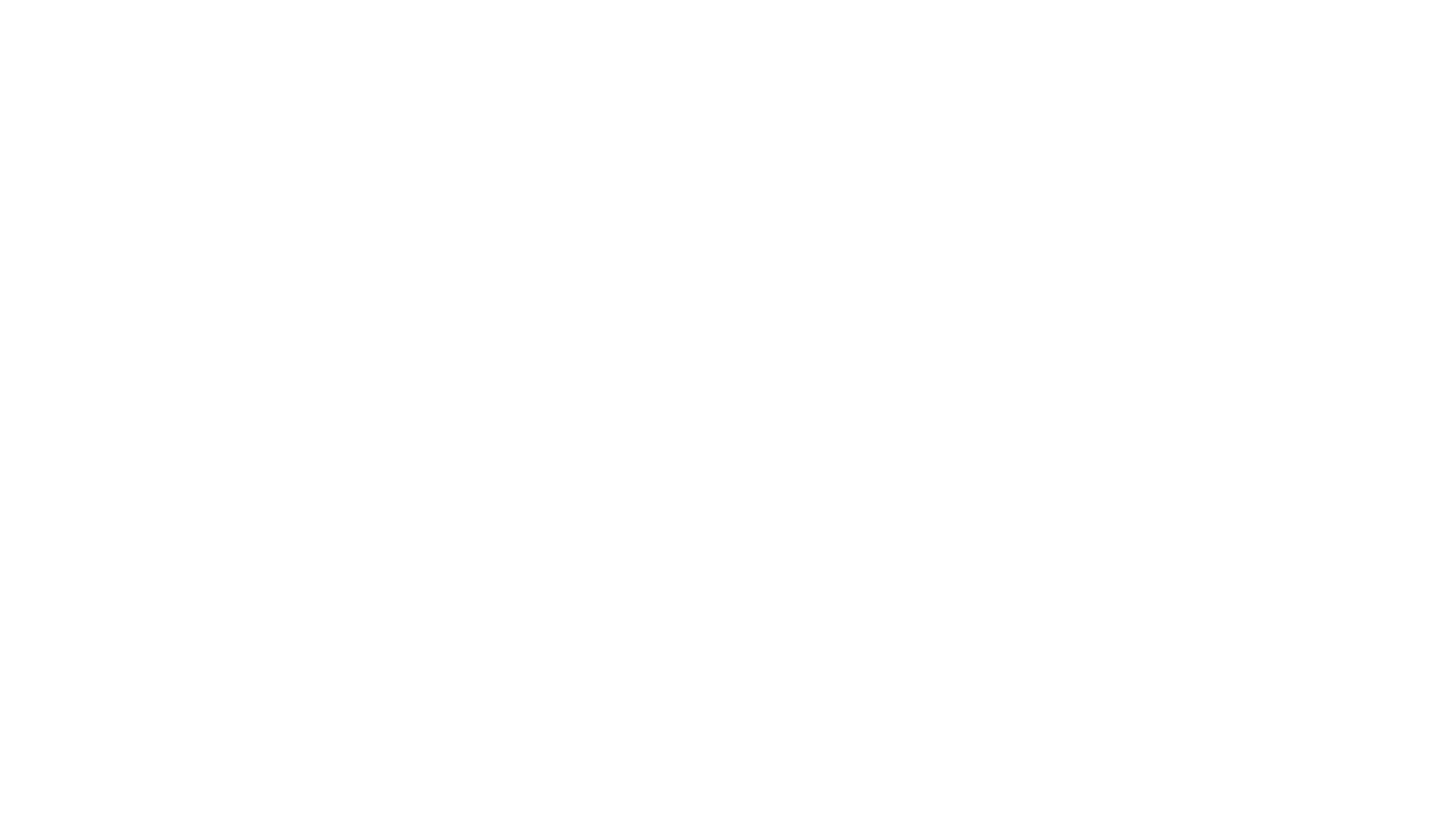 Conventional Tidbit #4
Develop the person by helping them learn and get promoted.
The 4 Keys
1. When selecting someone, select for talent.

2. When setting expectations, define the right outcomes.

3. When motivating someone, focus onstrengths.

4. When developing someone, help themfind the right fit.
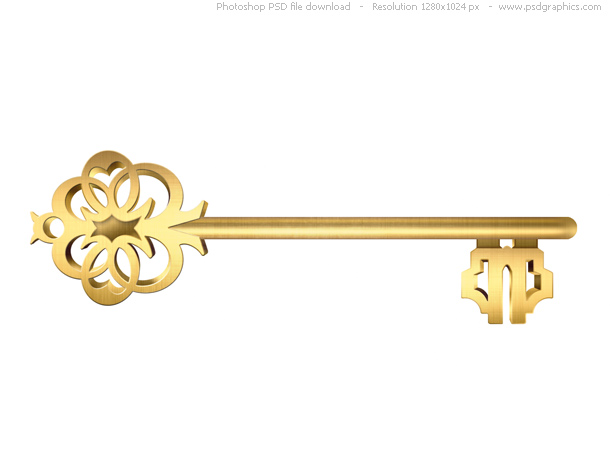 [Speaker Notes: When developing someone, help them find the right fit, not just the next rung on the ladder.]
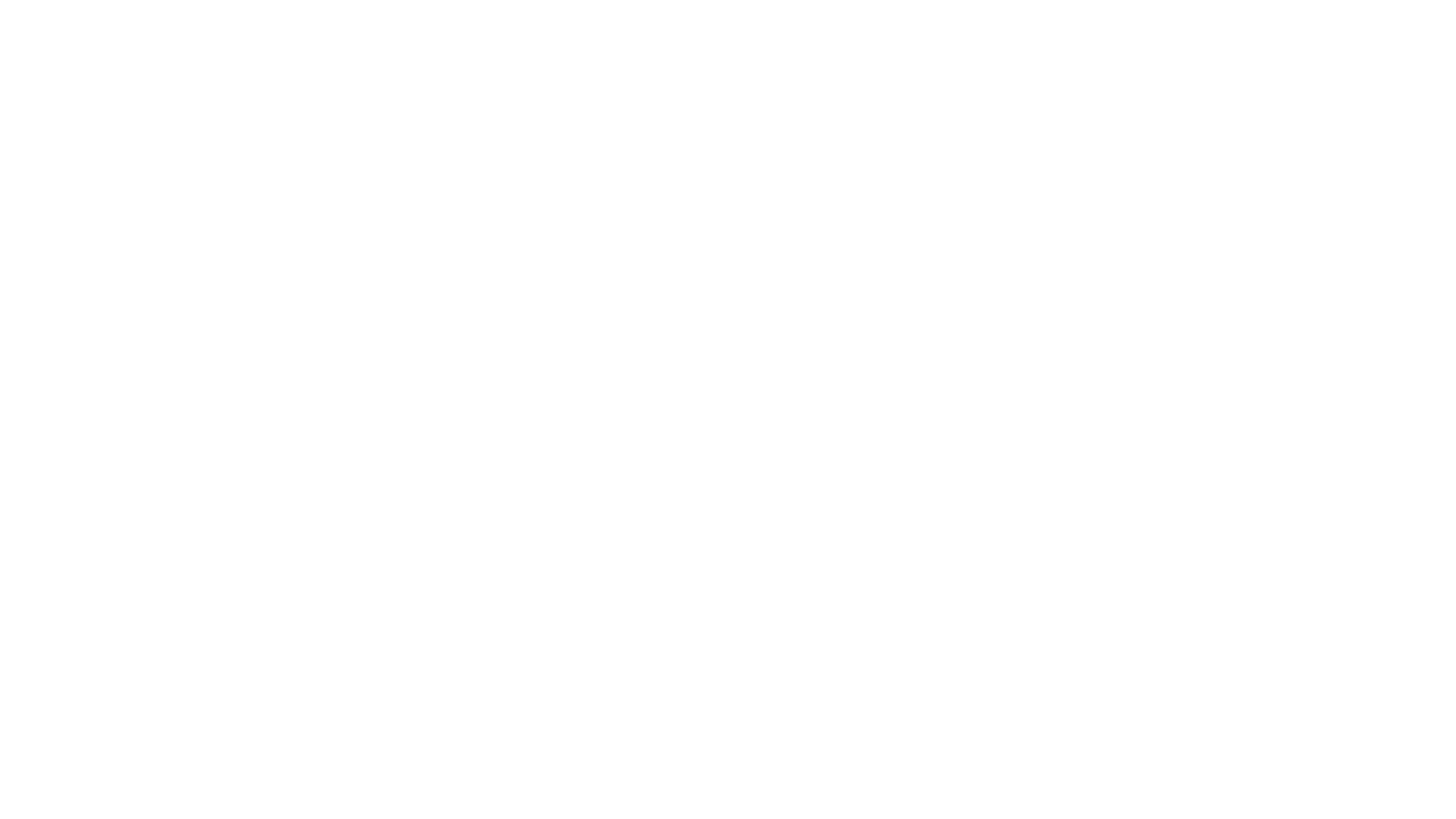 Key #4
A career fit leads to a fulfilling life.
It also aids you in doing very well in the field.
How do you find a path that fits?
Find the overlap between what you’re good at, what you like, and what companies need. 
Think about work-life balance.
Think about your values.
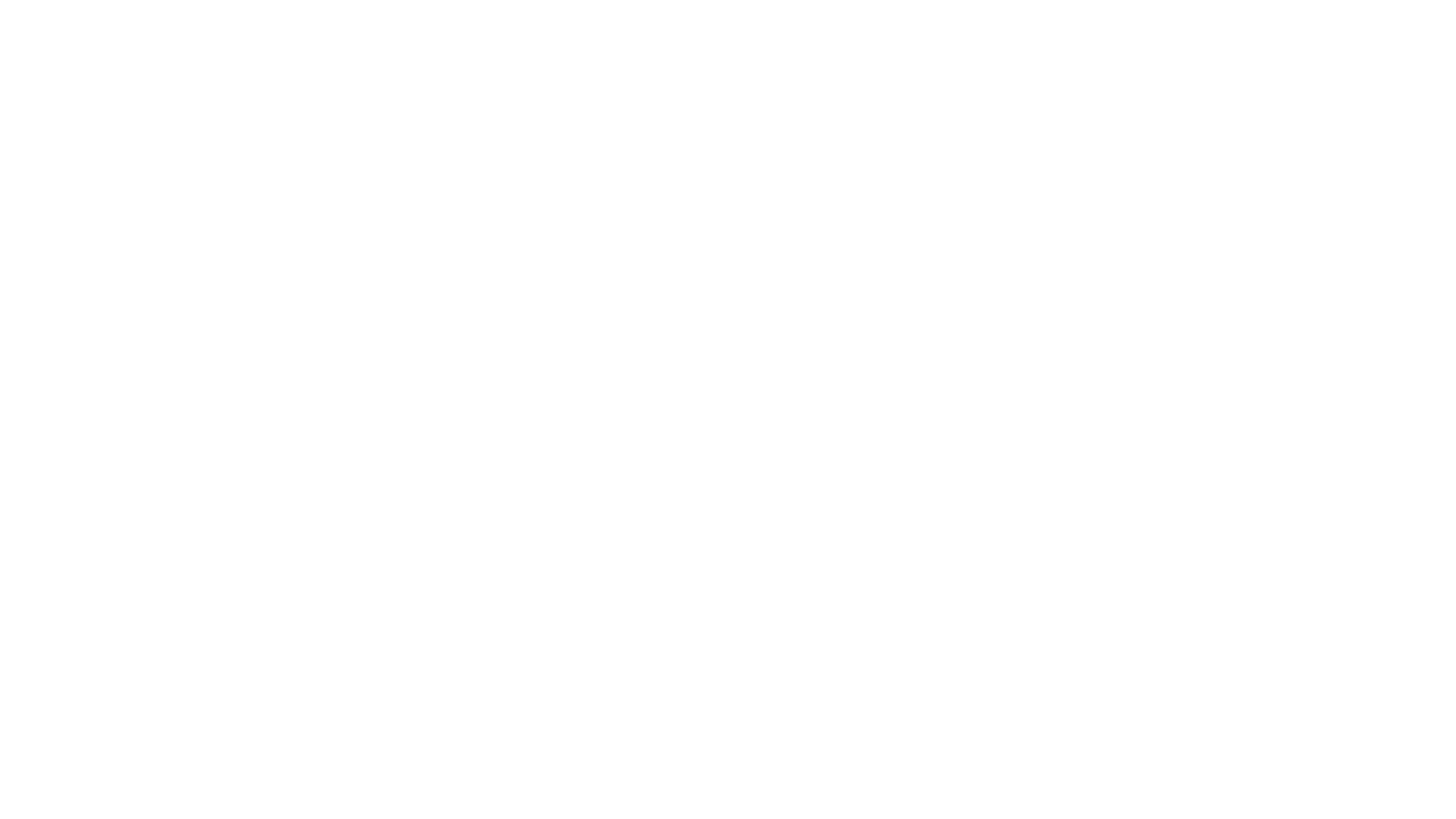 Fit exercise
Look at page 2 of your worksheet. Circle the words that you think best describe you.
How can those terms help you determine career fit?
Think about a company’s values.
Thank about what you’ll be doing every day.
Do these things align with the words you circled?
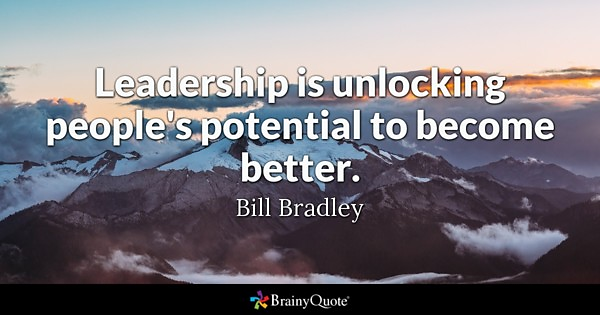